David Ricardo’s Theory of
Comparative Advantage
1
Classical theory of comparative advantage
Ricardian theory of international trade challenged the mercantilism dogma of accumulating gold or silver by promoting industry specialization and exports. 
Ricardo introduced "comparative advantage“: 
Nations should concentrate resources only in industries where they have the greatest efficiency of production relative to their own alternative uses of resources. 
He argued that international trade is always beneficial, even if one country is more competitive in every area of production. 
He opposed protectionism for national economies.
2
Classical theory of comparative advantage
1500-1750 the mercantilist dogma dominated.
Absolute advantage (A. Smith 1723-1790)
Relative (or comparative) advantage                                     (D. Ricardo 1772-1823)
Assumptions of the Ricardo theory of comparative advantage: 
Two countries, two goods, one factor of production, (labor).
Free trade, no transaction costs, or transportation costs.
Constant opportunity cost.
Free mobility of labour within a country.
No mobility of labour from country to country.
3
Production possibility frontier(or transformation curve) is a straight line.
“Before” trade, both countries produce both goods.
“After” trade, each country specializes in the production which has the comparative advantage.
Comparative advantage: lower opportunity cost, or lower relative cost of production, or lower relative price.
Gains from trade: specialization, greater production internationally, greater consumption for all (welfare increases)
Next: Ricardo’s example with the 4 magic numbers (P. Samuelson)
4
Ricardo’s example: labour cost of production (hours needed to produce one unit of production)
5
Ricardo’s example: labour cost of production (hours needed to produce one unit of production)
Labour theory of value: the amount of labour needed to produce one unit of a commodity, determines its value.
Portugal has the “absolute” advantage in producing both goods.
6
Ricardo’s example: labour cost of production (hours needed to produce one unit of production)
7
Ricardo’s example: labour cost of production (hours needed to produce one unit of production)
8
Ricardo’s example: labour cost of production (hours needed to produce one unit of production)
9
Comparative advantage
Each country 
specializes in the sector producing at a lower relative labour cost.(comparative advantage)
exports the good of the comparative advantage and imports the other good.
England specializes in the production of cloth.
Portugal specializes in the production of wine.
10
Gains from Trade
Both countries gain if the relative international price of cloth with respect to wine is between the two relative prices in a state of autarky for the two countries:
0,83<(Pc/Pw)int<1,125
And for the relative price of wine
0,88<(Pw/Pc)int<1,2
More production is available for the world through specialization in production.
11
Diagrammatical exposition
Before trade: Production Possibility Curves (or transformation curves)
Portugal
England
How much of each product can each country produce?
12
Before trade: Production Possibility curves or transformation curves
England
Portugal
Wine
Wine
12,5
8,3
10
Cloth
11,1
cloth
L=1000
13
Before trade: Production=Consumption
England
Portugal
Wine
Wine
12,5
8,3
Ε΄
Ε
slope: 1,125
Slope 0,83
10
11,1
Cloth
Cloth
14
After trade: production? Consumption?
England
Portugal
Wine
Wine
Production
12,5
Ζ
8,3
Ε΄
Ζ΄
Ε
Slope: 1,125
Slope: 0,83
Production
10
Cloth
11,1
cloth
15
General case:labour cost of production
16
labour cost of production
17
labour cost of production
18
if  (αLC / αLW) < (α*LC / α*LW )
then
Country, I, has the comparative advantage in the production of cloth.
 country ΙΙ has the comparative advantage in the production of wine. ⇒ 
Country Ι exports cloth, imports wine.
⇒ Country IΙ exports wine, imports cloth.
19
Labour theory of value
Ρc/Ρw  = αLc/αLw 
The relative cost of production in terms of hours needed to produce good C, relative to the production of W, determines the relative price of the good C with respect to W.
This holds for the case of a closed economy (no international trade)
20
Equation  (Ρc/Ρw  = αLc/αLw) holds for the case of a closed economy
For the case of two countries: 
Suppose that (before international trade) it is true that:
   (αLc / αLw)  < (α*Lc / α*Lw ) ⇒
⇒( Ρc /  Ρw)  <  ( Ρ*c /  Ρ*w ) 
⇒Country, I, exports cloth and imports wine.
And country, II exports wine and imports cloth.
21
When free trade begins between the two countries:
(Ρc/Ρw) < (Ρc/Ρw )i < ( Ρ*c /Ρ*w )       (7)
The relative international price of cloth, (Ρc/Ρw )i 
is the same in both countries and 
is between the two relative prices that correspond to a state of autarky.
22
It is also true that
(αLc /αLw)< (Ρc/Ρw )i< (α*Lc /α*Lw)      
 hence, after international trade has started the labor theory of value does not hold.
23
What determines which good will be exported?
Conditions that have to do with production:
The relative productivity of labour, that is the relative labor cost, determines the structure of trade.
Country I, which has a relatively greater productivity of labour in the production of cloth, will export cloth and import wine.
24
Example: labour cost of production
25
Spain
India
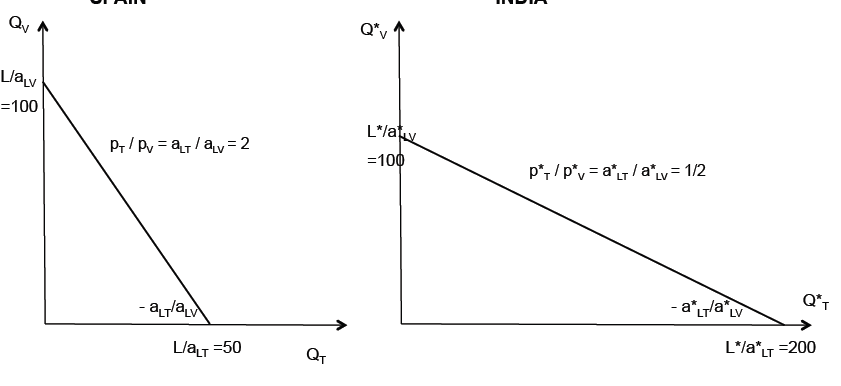 26
Example: labour cost of production
27
India
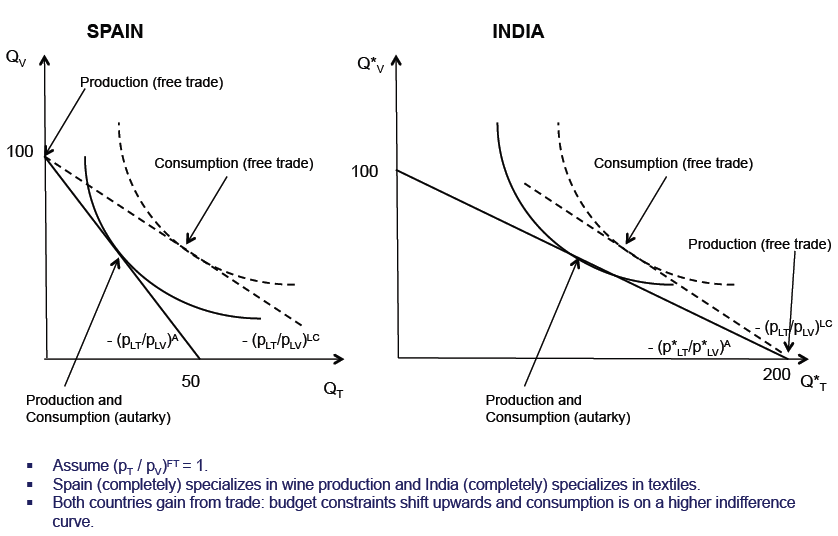 Spain
Production and consumption before trade
Production and consumption before trade
Each country specializes in the production of the sector with the comparative advantage
28
Relative production and demand
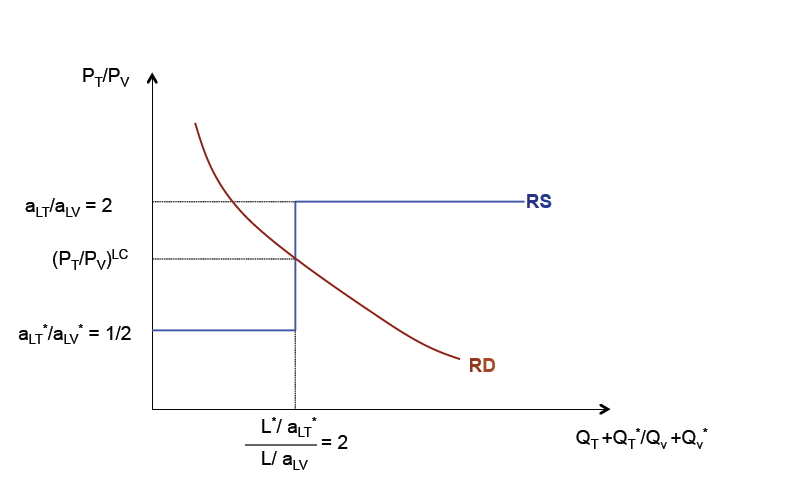 29
Another way to determine the sector of comparative advantage:
We compare the cost of production between the two products for the two countries.
ω: wage rate
αLC∙ω: cost of production of one unit of cloth in country I.
α LW∙ω:cost of production of one unit of wine in country II.
Suppose
α*LW ∙ ω* ≤ α LW ∙ ω ⇒ (α*LW/ αLW)≤ ω/ω*
αLC∙ ω   ≤  α*LC∙ ω*   ⇒ ω/ω*≤(α*LC/ αLC) ⇒ 
(α*LW/ αLW)≤ ω/ω*≤(α*LC/ αLC)
Country II has a lower cost of production in the wine sector.
Country I has a lower cost of production in the cloth sector.
30
Comparative advantage restated
The sector of the comparative advantage has the lower relative cost of production.
and
the lower relative cost of production is due to
either the lower wage, or the higher productivity of labour.
31
Many goods, two countries(Ι, ΙΙ)
commodities: 1,2,……,n.
Which is the sector (s) of the comparative advantage?
Question: which products will be exported (imported)?
I make a sequence of relative productivity of goods from lower to greater...
Then, I compare with the relative wage.
32
For example:
If
α*L1/ αL1< α*L2/ αL2<….< α*Ln/ αLn
and:
α*L1/ αL1< α*L2/ αL2 < ω /ω* < α*L3/ αL3 ….<   <α*Ln/ αLn
Then we can infer that
country II specializes and exports goods 1 and 2.
country, I, specializes and exports goods 3,….n.
33
Each country produces and exports the goods, in the production of which, the relative labour cost is lower than the relative wage of the other country.
Consequently, each country produces and exports the goods that are produced at a lower cost.
a lower cost : is either due to lower labour cost or to lower wage.
34